فصل اول
نظریه های یادگیری
محبوبه سبزی
محسن محبی پور
تعاریف یادگیری
تمام مهارت ها، گرایش ها، دانشها و معلوماتی است که انسان در طول زندگی خود کسب میکند.
یادگیری تغییری پایدار در انسان زنده است که فرد آن را از وراثت و ویژگی های ژنتیکی خود کسب نمیکند. یادگیری محصول یا نتیجه تغییرات ارثی نیست(بیگه).
تغییری نسبتاً پایدار در توان رفتاری که در نتیجه تمرین تقویت شده رخ می دهد (کیمبل).
یادگیری تغییری است که با کسب عادت، دانش و نگرش مرتبط است. یادگیری به فرد اجازه می دهد تا به لحاظ اجتماعی و فردی از سازگاری بیشتری برخوردار شود(کرو و کرو).
فرایند تغییرات نسبتا پایداردر رفتاربالقوه فرد براثر تجربه(هیلگارد ومارکوییز)
احساس نیاز و گرایش به یادگیری اولین و مهمترین شرط یادگیری است.

تغییرات حاصل از یادگیری,اغلب بلافاصله در عملکرد بروز نمیکند.

عملکرد متاثر از عواملی چون انگیزش,گرایش و موقعیتهای مختلف محیطی است.
تنها راه اندازه گیری میزان یادگیری توسل به مشاهده دقیق رفتار یادگیرنده با وسایلی است که امکانات مشاهده دقیق را فراهم می آورد.رفتار یادگیرنده باید پیش از تجربه و پس از آن مقایسه شود.اگر رفتار او پس از قرار گرفتن در یک موقعیت یادگیری(تجربه) در مقایسه با پیش از آن گویای تغییر باشد، یادگیری صورت گرفته است.
امکانات محیط آموزشی، اعم از نیروی انسانی و تجهیزات، وضع اجتماعی، فرهنگی و اقتصادی خانواده،نگرش والدین و مربیان نسبت به تحصیل و آموزشگاه و... می تواند در کیفیت و کمیت یادگیری شاگردان موثر باشد.
قبل از قرن 17
نظریه شرطی
رفتار گرایی
پیوندی
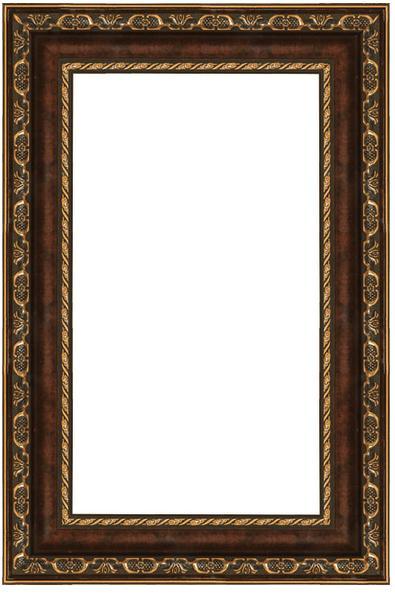 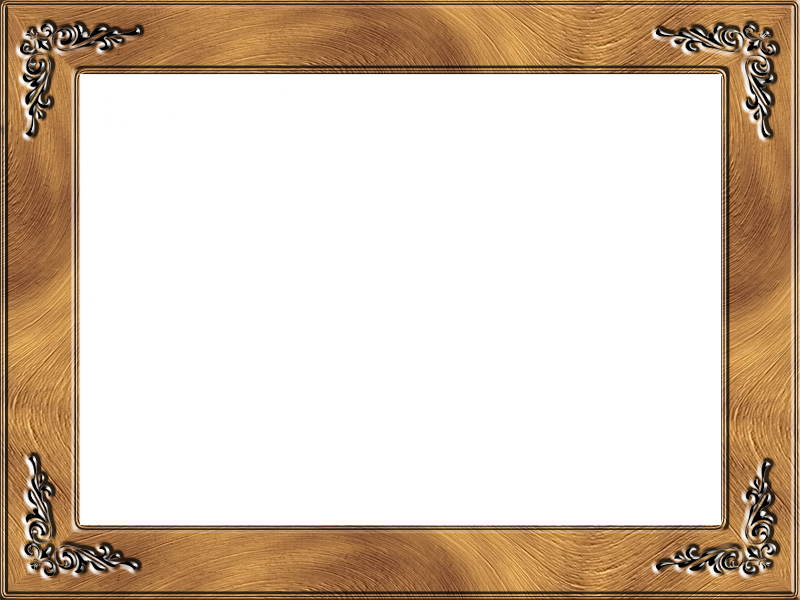 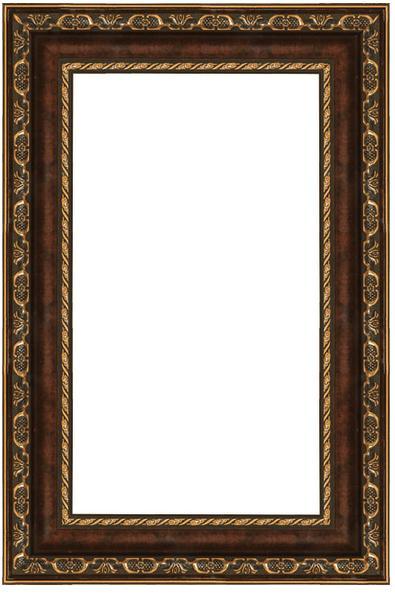 ثرندایک
پاولف
اسکینر
واتسون
یادگیری: ایجاد و تقویت رابطه و پیوند بین محرک و پاسخ در سیستم عصبی انسان/ ارتباط بین محرک (S) و پاسخ ( R)
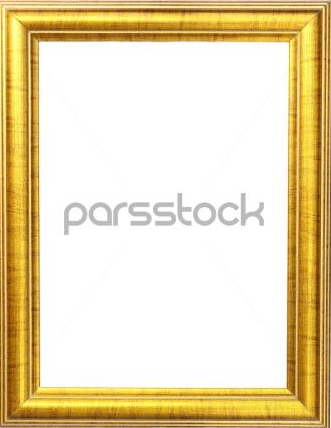 نظریه شناختی
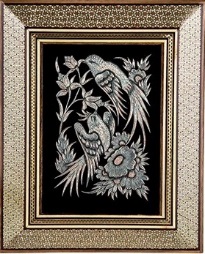 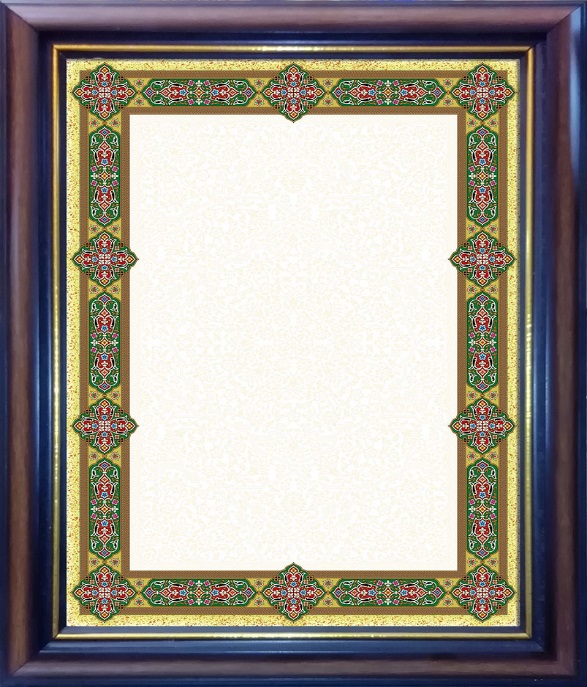 یادگیری: ناشی از شناخت، ادراک و بصیرت
تلفیق یادگرفته های جدید فرد با ساخت های شناختی قبلی او
تأکید بر اکتشافات شخصی فراگیر
پیاژه
آزوبل
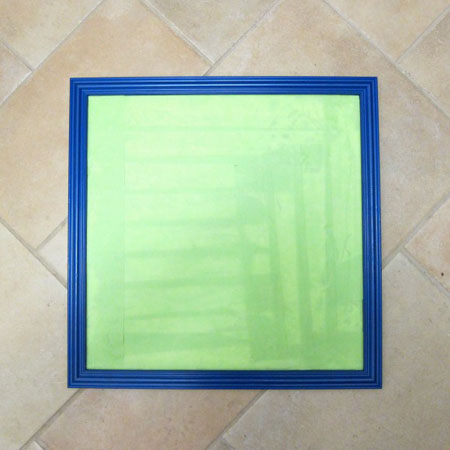 بلوم
برونر
تمایز بین دو نظریه شرطی و شناختی
نظریه ثرندایک( کوشش و خطا )
مشخص ترین یادگیری در انسان و حیوانهای دیگر، یادگیری از راه کوشش و خطاست.
عکس العمل یا پاسخ موجود زنده در مقابل محرک یا محرکها، ناشی از برقراری ارتباطات عصبی در درون سازواره است؛ به طوری که در طول یادگیری به تدریج پاسخ های نادرست کم میشود و به جای ان پاسخ های درست ظاهر می شود و در ادامه به یادگیری منجر می شود.
آزمایش معروف ثرندایک
قرار دادن گربه گرسنه در قفس

شرایط مؤثر در یادگیری← قانون اثر
                                        قانون آمادگی
                                        قانون تمرین
قانون تمرین
قانون آمادگی
قانون اثر
کاربرد نظریه ثرندایک در فرایند تدریس
رابطه منطقی میان موضوع تدریس و یادگیری های قبلی شاگردان؛
از واقعیت های شناخته شده و واقعیت های محسوس کمک گرفته شود؛
شاگرد از فعالیت های خود احساس رضایت، ارزشمندی و لذت کند و احساس کند یادگیری موضوع مورد نظر نیازهایش را برآورده می سازد؛
آمادگی شاگرد از هر لحاظ و میل و نیاز به یادگیری در او؛
استفاده از مثالهای گوناگون در امر تدریس؛
توجه به تنبیه و تشویق در امر آموزش.
نظریه یادگیری اکتشافی برونر
شاگردان را نباید در برابر دانسته ها قرار داد، بلکه باید آنان را بامسأله رو به رو کرد تا خود به کشف روابط میان امور و راه حل انها اقدام کنند.
تأکید برونر بر 4عامل مهم در فعالیت های آموزشی:
1-تأکید بر فرایند یادگیری←فرایند کسب معرفت مهم است نه حفظ کردن
2-تأکید بر ساخت یادگیری←آسان سازی،پرکردن خلأهای ممکن،سازماندهی منطقی،سهولت انتقال
3-تأکید بر اهمیت شهود←ارتقای سطح بینش و فهم شهودی
4-تأکید بر اهمیت انگیزش درونی←میل به یادگیری، سائق ذاتی همکاری با دیگران، کنجکاوی برای رفع ابهام، انگیزه توانمند شدن
با تشکر از نگاه گرمتان

آبانماه1395